Welcome to the Title I Annual Meeting 
for Parents & Families2024 - 2025
Thomasboro Academy  
Thursday, September 26th, 2024
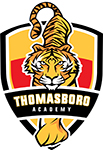 ‹#›
Welcome
‹#›
Why are we here?

The Elementary and Secondary Education Act (ESEA), as amended by the Every Student Succeeds Act (ESSA) of 2015, requires that each Title I School hold an Annual Meeting for parents/families/community members for the purpose of:

Informing you of your school’s participation in Title I services

Explaining the requirements of Title I, Part A

Explaining your rights as parents to be engaged
‹#›
Meeting Overview

What is a Title I school and what it means to be a Title I school
Required Set-Aside for parent and family engagement 
The CMS Parent and Family Engagement Policy
How the annual evaluation of the CMS Parent and Family Engagement Policy is conducted
School Parent and Family Engagement Policy
School Improvement Plan (SIP) in NCStar
School-Parent Compact
How to request the qualifications of my child’s teacher(s)
How parents will be notified if my child is taught by a teacher who is not deemed to be qualified by teacher licensing standards in the North Carolina ESSA Accountability Plan
‹#›
What is a Title I school?
Title I is the largest federally funded educational program.  A Title I school is a school receiving federal funds for students. The basic principle of Title I is that schools with large concentrations of low-income students receive supplemental funds to meet students’ educational goals.
‹#›
What does it mean to be a Title I School?
Being a Title I school means receiving federal funding (Title I dollars) to supplement the school’s existing programs.  These dollars are used for the following:
Identifying students experiencing academic difficulties and providing timely assistance to help students meet the state’s challenging content standards.
Purchasing supplemental staff/programs/materials/supplies
Conducting parent and family engagement meetings/trainings/activities
Recruiting/Hiring/Retaining Highly-Qualified Teachers

Being a Title I school also means encouraging ongoing parent and family engagement and advocating for parents’ rights
‹#›
How are Title I funds used in our school?
We allocate $ 4,197 to our Parent/Family Engagement Fund

We use Title 1 funds to pay for staff
○ BMT
○ Parent/Family Advocate
○ Instructional Coaches
○ Teacher Assistants

Professional Development for staff

Supplies and materials (books, technology)
‹#›
What is the 1% set-aside and how are parents involved?
Any Local Education Agency (LEA) or school district with a Title I Allocation exceeding $500,000 is required by law to set aside 1% of the Title I allocation for parent and family engagement. 


Of that 1%, 10% may be reserved at the LEA/district level for system-wide initiatives related to parent and family engagement.  The remaining 90% must be allocated to all Title I schools in the district.  In CMS, each Title I school receives its portion of the 90% to implement school-level parent and family engagement activities and events

Title I parents have the right to provide input into decisions regarding how this money is spent.  This process is completed through the School Improvement Team (SIT)
‹#›
Parent and Family Engagement Allocation
How we are spending our Title I funds: 
 
Parent and Family Engagement Activities

1: Fall Festival
2: Spring Carnival
3: 2nd Annual Art Show
‹#›
What is the CMS Parent and Family Engagement Policy?

This policy addresses how the district or LEA will implement the parent and family engagement requirements of the Every Student Succeeds Act (ESSA).  It includes the following:

The district’s expectations for parents
How CMS will engage parents in decision-making
How the district will work to build the schools’ and parents’ capacities in the implementation of effective parent and family engagement activities to improve student academic achievement

Parents and families in Title I schools have the right to be engaged in the review/evaluation of this annual policy
‹#›
What is the School Improvement Plan/NCStar Plan?

The School Improvement Plan (SIP) is created in an online platform called NCStar and includes:

A Comprehensive Needs Assessment
Goals and Strategies to Address Academic Needs of Students
Professional Development Needs
Coordination of Resources and Comprehensive Budget
The School’s Parent and Family Engagement Goals

Parents of students at Title I schools have the right to be engaged in the development of this plan
Access the SIP on our website: https://www.cmsk12.org/thomasboroES
User Name: guests7107
Password: guests7107
‹#›
[Speaker Notes: Stephanie]
What is included in the School’s Parent and Family Engagement Policy?
This policy addresses how the school will implement the parent and family engagement requirements of the Every Student Succeeds Act (ESSA).  Components include the following:

How parents can be engaged in decision-making and activities 
How parent and family engagement funds are being used
How information and training will be provided to parents
How the school will build capacity in parents and staff for strong parent and family engagement

Parents of students at Title I schools have the right to be engaged in the development of the school’s Parent and Family Engagement Policy
‹#›
What is the School Compact?
The compact is a commitment from the school, the parent/family, and the student, to share in the responsibility for improved academic achievement

Parents and families of students in Title I schools have the right to be involved in the revision/review of the School Compact
‹#›
Who are the parent leaders at my school?
Name 						Email address
Latonya Millhouse 			la-tonya.millhouse@cms.k12.nc.us


School’s Title I Compliance Contact:
Billie Jeanne Carter			billiejeanne1.curns@cms.k12.nc.us
‹#›
Volunteer Opportunities
Join parent leadership groups such as PTA, PTSA, PTSA, booster clubs, etc.
Become a member of the School Improvement Team and/or attend meetings 
Volunteer to contact other parents/families regarding important school information  
Attend academic events occurring at your child’s school 
Participate in opportunities that support school activities
Support Teacher appreciation activities
Assist with class parties 
Attend parent conferences
Tutor students
Please call La-tonya Millhouse or email latonya.millhouse@cms.k12.nc.us to- learn about volunteer opportunities
‹#›
How do I request the qualifications of my child’s teachers?
Title I parents and families have the right to request the qualifications of their child’s teachers

How are you notified of this right and what is the process for making a request?
You can request it from Billie Jeanne Carter:
billiejeanne1.curns@cms.k12.nc.us
Request should be completed within 30 days.
How will I be notified if my child is taught by a teacher who is not Highly-Qualified?
Being Highly Qualified in NC means you have successfully passed the licensure exams required or received alternate licensure in a way set out by NC law. 

Parents and families are notified if teachers do not meet ESSA’s requirements for Highly-Qualified 

Parents may request information on teacher qualifications in writing
‹#›
Parent Concerns or Questions?
If you have a problem or concern, please call the
school at (980) 343 6000 and leave a message with the
front office staff (Ms. Huntley & Ms. Upsher)

They will forward your message to administration & our
admin will contact you to set up a meeting.
‹#›
North Carolina Standard Course of Study
The full North Carolina Standard Course of Study (NCSCOS) can be viewed using the link below:
 http://www.dpi.state.nc.us/curriculum/ 

For more information about the NCSCOS and professional development at your school site, please reach out to Principal Parkins.
‹#›
Proud Points
Thomasboro Academy consistently builds a culture of caring, support, and focus on academic growth and social emotional learning.
Thomasboro Academy has strong community partnerships with local businesses & St. Lukes Catholic Church faith-based organization.
They provide materials, supplies, foods, snacks and moral support for our students and staff.
Charlotte
-
Mecklenburg Schools
Time and Effort Certification Report
(YEAR)
Requirement under the federal Office of Management and Budget (OMB)2 CFR Part 225
-
Cost Principles for State, Local, and Indian Tribal Government (Uniform Grant Guidance)
Title I
(PRC 0
50
)
This certification is to be completed semi
-
annually, in
January and July, by employees
who spend 100% of their time and effort working on one federal program or cost
Objective and whose salary is funded by that federal program.  The certification report
periods for 20XX-20XX
are as follows:
January Report
–
Covers July 1, XXXX(
YEAR) through
December 31, XXXX (YEAR)
Jul
y Report
–
Covers January 1, XXXX (YEAR) through June 30, XXXX (YEAR)
I certify that
{Staff Name}
,
worked solely on Title I program activities for the period of
J
uly
1
,
XXXX (
YEAR) to
December 31, XXXX (YEAR)
.
EMP ID
Job Code
Position
Last Name
First Name
Signature of
Staff
: _________________
______________________
Date: _
________________
Signature of
Supervisor
/Director
: _________________
_____
Date:
_______
__________
At the end of each report period, January and July, the original of the completed certification
form must be sent to the
Title I
Executive
Directo
r’s office where it will be maintained on file
for a period of five years.  The principal and/or supervisor should
s
a signed copy of this
document
into the school or department’s
compliance folder on Google Drive
.  It is not
necessary to send a copy of
this form to the Finance Department.
Thank you for being here!
Questions?
Email Billie Jeanne Carter at billiejeanne1.curns@cms.k12.nc.us
Call at 980.343.6000
‹#›